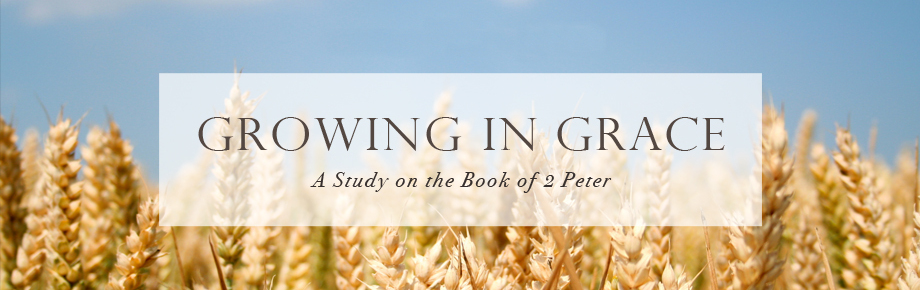 The Reality of False Teachers (Part 4b)
2 Peter 2:10-22
Sunday, June 4, 2023
2 Peter 2:10-14
10 and especially those who indulge the flesh in its corrupt desires and despise authority. Daring, self-willed, they do not tremble when they revile angelic majesties, 11 whereas angels who are greater in might and power do not bring a reviling judgment against them before the Lord. 12 But these, like unreasoning animals, born as creatures of instinct to be captured and killed, reviling where they have no knowledge, will in the destruction of those creatures also be destroyed, 13 suffering wrong as the wages of doing wrong. They count it a pleasure to revel in the daytime. They are stains and blemishes, reveling in their deceptions, as they carouse with you, 14 having eyes full of adultery that never cease from sin, enticing unstable souls, having a heart trained in greed, accursed children;
The Reality of False Teachers
Their contrast (2:1a)
Their constancy (2:1b)
Their company (2:1c)
Their code (2:1d)
Their calamity (2:1e)
Their contamination (2:2)
Their conspiracy (2:3a)
Their condemnation (2:3b)
Their condition (2:4-8)
Their confinement (9-10a)
Their conceit (10b-13a)
The Reality of False Teachers
Their conduct (2:13b-14)
They count it a pleasure to revel in the daytime. They are stains and blemishes, reveling in their deceptions, as they carouse with you, 14 having eyes full of adultery that never cease from sin, enticing unstable souls, having a heart trained in greed, accursed children…
The Reality of False Teachers
Their conduct (2:13b-14)
They revel in the daytime (13b)
They count it a pleasure to revel in the daytime.
Luke 7:24-25
24 “What did you go out into the wilderness to see? A reed shaken by the wind? 25 But what did you go out to see? A man dressed in soft clothing? Those who are splendidly clothed and live in luxury are found in royal palaces!”
Romans 13:13-14
13 Let us behave properly as in the day, not in carousing and drunkenness, not in sexual promiscuity and sensuality, not in strife and jealousy. 14 But put on the Lord Jesus Christ, and make no provision for the flesh in regard to its lusts.
The Reality of False Teachers
Their conduct (2:13b-14)
They revel in the daytime (13b)
They are stains and blemishes (13c)
They are stains and blemishes…
1 Peter 1:18-19
18 knowing that you were not redeemed with perishable things like silver or gold from your futile way of life inherited from your forefathers, 19 but with precious blood, as of a lamb unblemished and spotless, the blood of Christ.
Ephesians 5:27
that He [Jesus] might present to Himself the church in all her glory, having no spot or wrinkle or any such thing; but that she would be holy and blameless.
2 Peter 3:14
Therefore, beloved, since you look for these things, be diligent to be found by Him in peace, spotless and blameless…
The Reality of False Teachers
Their conduct (2:13b-14)
They revel in the daytime (13b)
They are stains and blemishes (13c)
The revel in their deceptions (13d)
reveling in their deceptions, as they carouse with you,
1 Corinthians 5:1-6
5 It is actually reported that there is immorality among you, and immorality of such a kind as does not exist even among the Gentiles, that someone has his father's wife. 2 You have become arrogant and have not mourned instead, so that the one who had done this deed would be removed from your midst. 3 For I, on my part, though absent in body but present in spirit, have already judged him who has so committed this, as though I were present. 4 In the name of our Lord Jesus, when you are assembled, and I with you in spirit, with the power of our Lord Jesus, 5 I have decided to deliver such a one to Satan for the destruction of his flesh, so that his spirit may be saved in the day of the Lord Jesus. 6 Your boasting is not good. Do you not know that a little leaven leavens the whole lump of dough?
The Reality of False Teachers
Their conduct (2:13b-14)
They revel in the daytime (13b)
They are stains and blemishes (13c)
The revel in their deceptions (13d)
They have eyes full of adultery (14a)
having eyes full of adultery that never cease from sin…
The “Look”
I have made a covenant with my eyes; How then could I gaze at a virgin?  (Job 31:1)
Do not desire her beauty in your heart, Nor let her capture you with her eyelids. (Proverbs 6:25)
27 You have heard that it was said, 'YOU SHALL NOT COMMIT ADULTERY'; 28 but I say to you that everyone who looks at a woman with lust for her has already committed adultery with her in his heart. (Matthew 5:27-28)
The Reality of False Teachers
Their conduct (2:13b-14)
They revel in the daytime (13b)
They are stains and blemishes (13c)
The revel in their deceptions (13d)
They have eyes full of adultery (14a)
having eyes full of adultery that never cease from sin…
The Reality of False Teachers
Their conduct (2:13b-14)
They revel in the daytime (13b)
They are stains and blemishes (13c)
The revel in their deceptions (13d)
They have eyes full of adultery (14a)
They entice unstable souls (14b)
enticing unstable souls…
1 Peter 2:1-3
1 Therefore, putting aside all malice and all deceit and hypocrisy and envy and all slander, 2 like newborn babies, long for the pure milk of the word, so that by it you may grow in respect to salvation, 3 if you have tasted the kindness of the Lord.
James 1:21
Therefore, putting aside all filthiness and all that remains of wickedness, in humility receive the word implanted, which is able to save your souls.
The Reality of False Teachers
Their conduct (2:13b-14)
They revel in the daytime (13b)
They are stains and blemishes (13c)
The revel in their deceptions (13d)
They have eyes full of adultery (14a)
They entice unstable souls (14b)
They have a heart trained in greed (14c)
having a heart trained in greed…
The Reality of False Teachers
Their conduct (2:13b-14)
They revel in the daytime (13b)
They are stains and blemishes (13c)
The revel in their deceptions (13d)
They have eyes full of adultery (14a)
They entice unstable souls (14b)
They have a heart trained in greed (14c)
They are/act as accursed children (14d)
accursed children…
Galatians 3:10
For as many as are of the works of the Law are under a curse; for it is written, "CURSED IS EVERYONE WHO DOES NOT ABIDE BY ALL THINGS WRITTEN IN THE BOOK OF THE LAW, TO PERFORM THEM."
1 Peter 1:14-15
14 As obedient children, do not be conformed to the former lusts which were yours in your ignorance, 15 but like the Holy One who called you, be holy yourselves also in all your behavior;
1 Peter 3:8-11
8 To sum up, all of you be harmonious, sympathetic, brotherly, kindhearted, and humble in spirit; 9 not returning evil for evil or insult for insult, but giving a blessing instead; for you were called for the very purpose that you might inherit a blessing. 10 For, "THE ONE WHO DESIRES LIFE, TO LOVE AND SEE GOOD DAYS, MUST KEEP HIS TONGUE FROM EVIL AND HIS LIPS FROM SPEAKING DECEIT. 11 "HE MUST TURN AWAY FROM EVIL AND DO GOOD; HE MUST SEEK PEACE AND PURSUE IT.
Questions
Are you faithfully in the Word of God?
Are you regularly learning something from the Word of God? 
Are you regularly applying principles from the Word of God?  
Do others know what you are reading from the Word of God? 
Do you meditate on and talk to others about what you read from the Word of God?
Psalm 40:8-10
8 I delight to do Your will, O my God; Your Law is within my heart. 9 I have proclaimed glad tidings of righteousness in the great congregation; Behold, I will not restrain my lips, O Lord, You know. 10 I have not hidden Your righteousness within my heart; I have spoken of Your faithfulness and Your salvation; I have not concealed Your lovingkindness and Your truth from the great congregation.
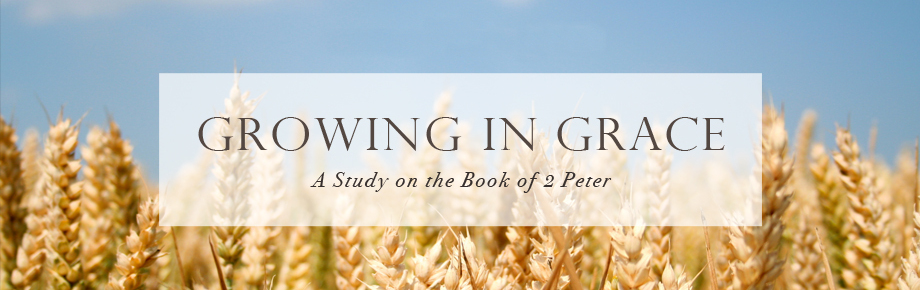 The Reality of False Teachers (Part 4b)
2 Peter 2:10-22
Sunday, June 4, 2023